Biologic Molecules
Proteins
3.12 Proteins have a wide range of functions and structures
Proteins

help build and repair cells

Enzymes (catalysts)


Proteins are composed of differing arrangements of a common set of just 20 amino acid monomers.

		- all amino acids have an amino group and carboxyl group
			
	* There are 8 essential amino acids, they cannot be synthesized by the body, must be obtained in diet
© 2015 Pearson Education, Inc.
[Speaker Notes: Student Misconceptions and Concerns
• The functional significance of protein shape is an abstract molecular example of form and function relationships, which might be new to some students. The binding of an enzyme to its substrate is a type of molecular handshake, which permits specific interactions. To help students think about form and function relationships, share some concrete analogies in their lives—perhaps flathead and Phillips screwdrivers that match the proper type of screws or the fit of a hand into a glove.
Teaching Tips
• Most cooking results in changes in the texture and color of food. The brown color of a cooked steak is the product of the denaturation of proteins. Fixatives such as formalin also denature proteins and cause color changes. Students who have dissected vertebrates will realize that the brown color of the muscles makes it look as if the animal has been cooked.
Active Lecture Tips
• See the Activity Reviewing Macromolecules on the Instructor Exchange. Visit the Instructor Exchange in the MasteringBiology instructor resource area for a description of this activity.]
Answer in Notebooks:
#15. What are the building blocks of proteins?



#16. What is the function of proteins?
3.13 Proteins are made from amino acids linked by peptide bonds
Amino acid monomers are linked together in a dehydration reaction

joining the carboxyl group of one amino acid to the amino group of the next amino acid

creating a peptide bond.


Additional amino acids can be added by the same process to create a chain of amino acids called a polypeptide.
© 2015 Pearson Education, Inc.
[Speaker Notes: Teaching Tips
• Many analogies help students appreciate the diversity of proteins that can be made from just 20 amino acids. The authors note that our language uses combinations of 26 letters to form words. Proteins are much longer “words,” creating even more diversity. Another analogy is to trains. This builds upon the earlier analogy suggested when polymers were introduced. Imagine making different trains about 100 cars long, using any combination of 20 types of railroad cars. Mathematically, the number of possible trains is 20100, a number beyond imagination.
• The difference between a polypeptide and a protein is analogous to the relationship between a long strand of yarn and a sweater knitted from yarn. Proteins are clearly more complex!
Active Lecture Tips
• See the Activity Reviewing Macromolecules on the Instructor Exchange. Visit the Instructor Exchange in the MasteringBiology instructor resource area for a description of this activity.]
Figure 3.13a
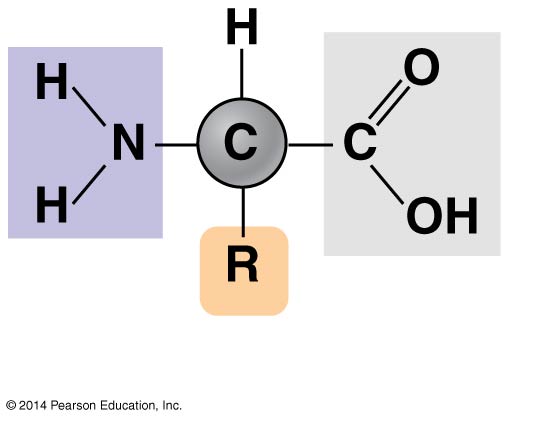 Carboxyl
group
Amino
group
[Speaker Notes: Figure 3.13a General structure of an amino acid]
Figure 3.13b
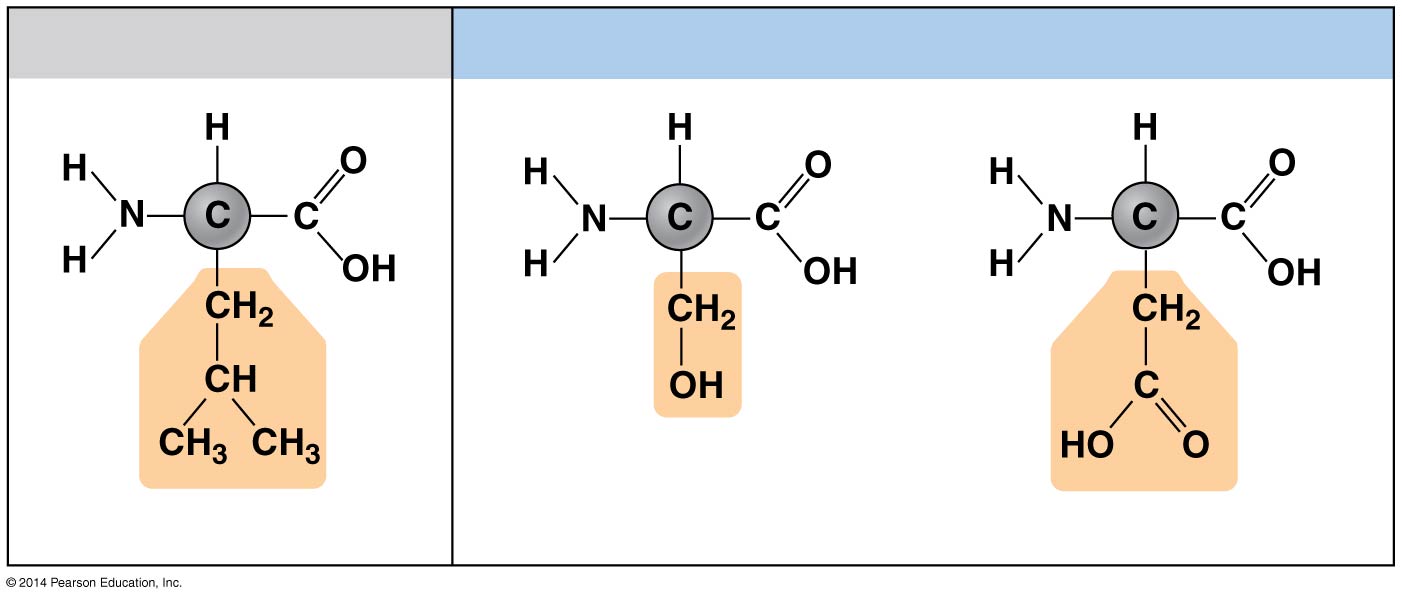 Hydrophobic
Hydrophilic
Leucine (Leu)
Serine (Ser)
Aspartic acid (Asp)
[Speaker Notes: Figure 3.13b Examples of amino acids with hydrophobic and hydrophilic R groups]
Figure 3.13c-2
Peptide bond
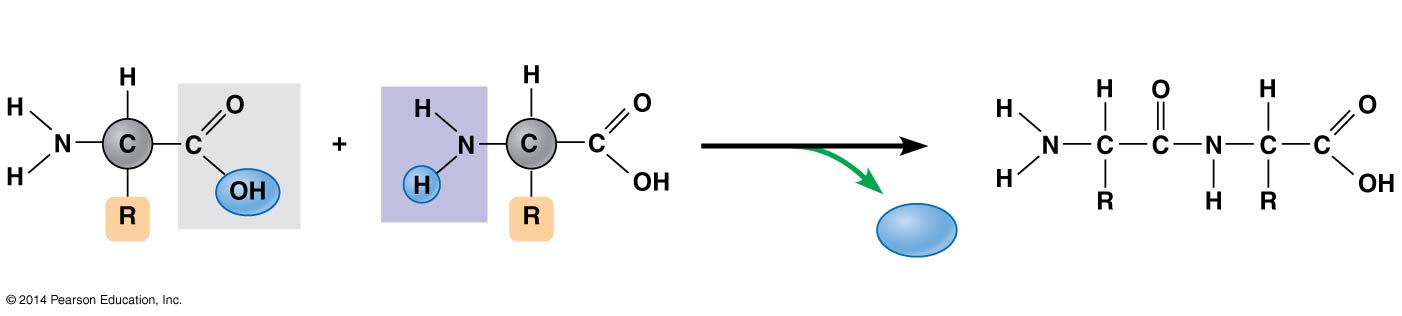 Carboxylgroup
Aminogroup
Dehydrationreaction
H2O
Amino acid
Amino acid
Dipeptide
[Speaker Notes: Figure 3.13c-2 Peptide bond formation (step 2)]
Answer in Notebooks:
#17. What is a peptide?




#18. Draw the basic structure of an amino acid.
Proteins are one or several polypeptide chains bonded together, folded and coiled into distinct 3-D shapes which determines the protein’s function.
		
		- there are 4 levels of protein structure: 

		- if the shape is changed (denaturation), the protein will lose function
Primary structure - # and order of amino acids in 	polypeptide	- determined by genetics, not random
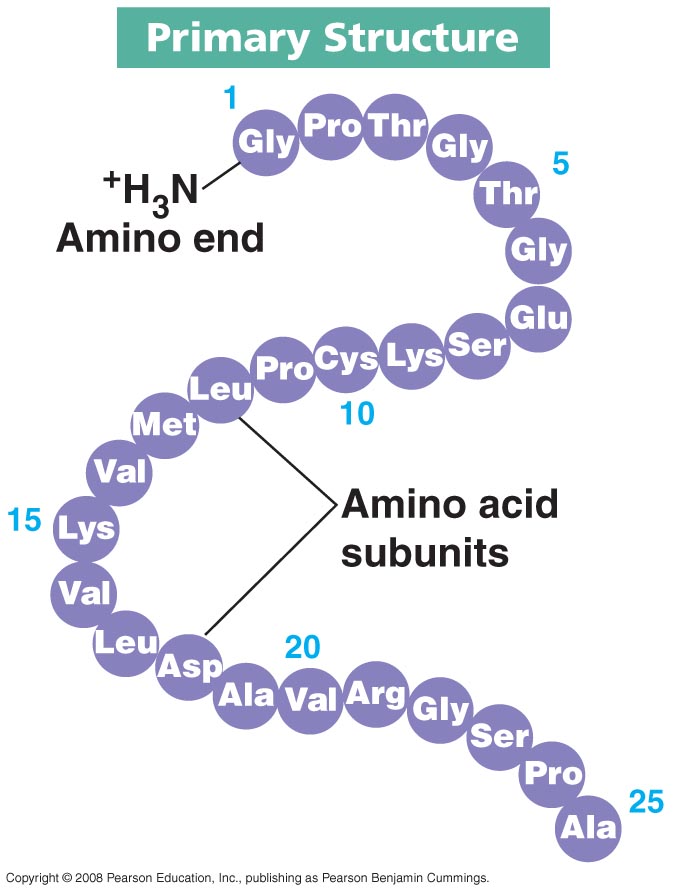 Secondary structure – coils and folds contributing to overall structure of protein 	- α helix
- β pleated sheet
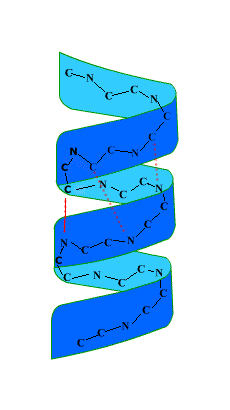 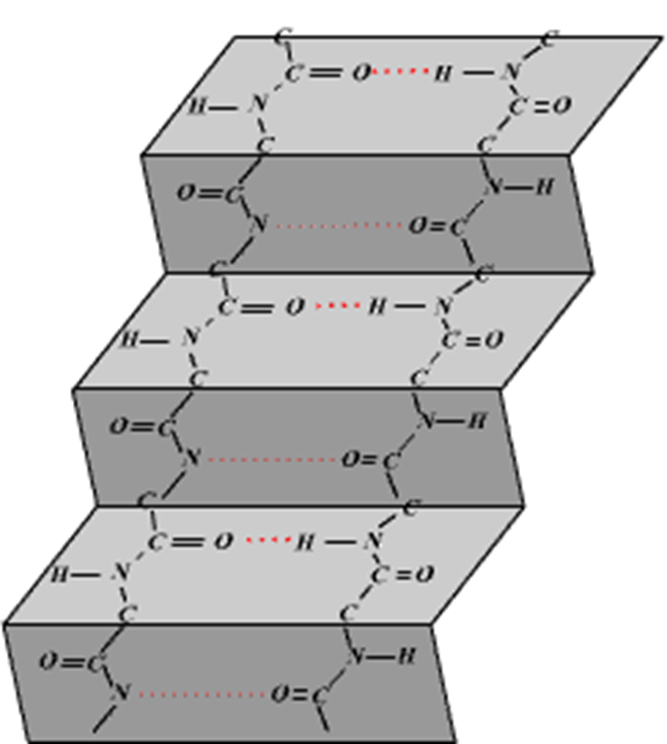 [Speaker Notes: Bond every 4th H]
Tertiary structure – the 3-dimensional shape of the 	polypeptide 	- shape is determined by interactions of R 	 	   groups of the amino acids
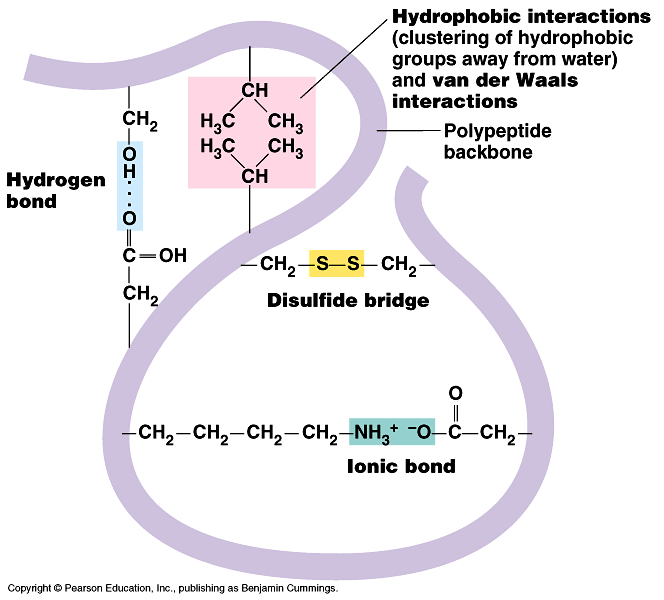 Quaternary structure – overall structure of aggregated polypeptides into 1 functional macromolecule
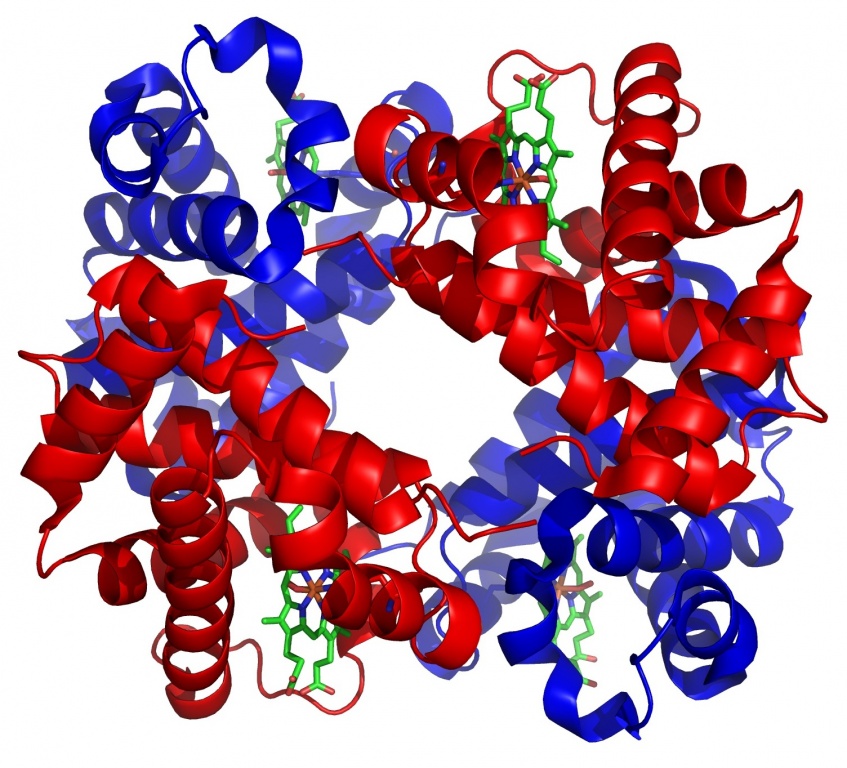 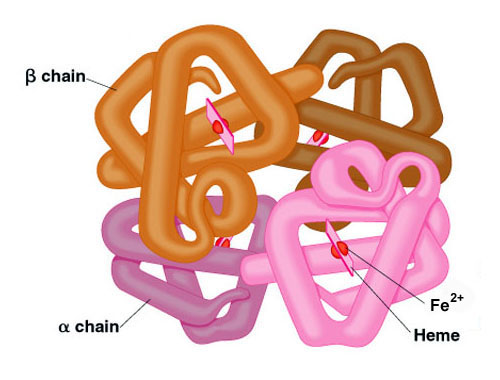 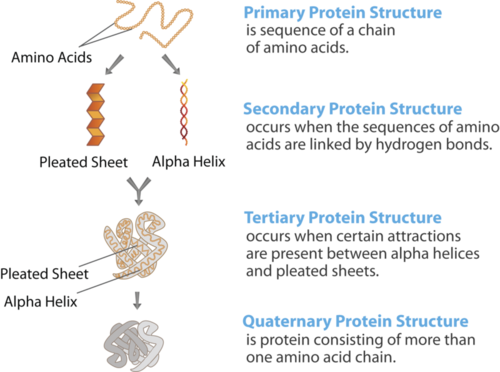 Figure 3.14-0
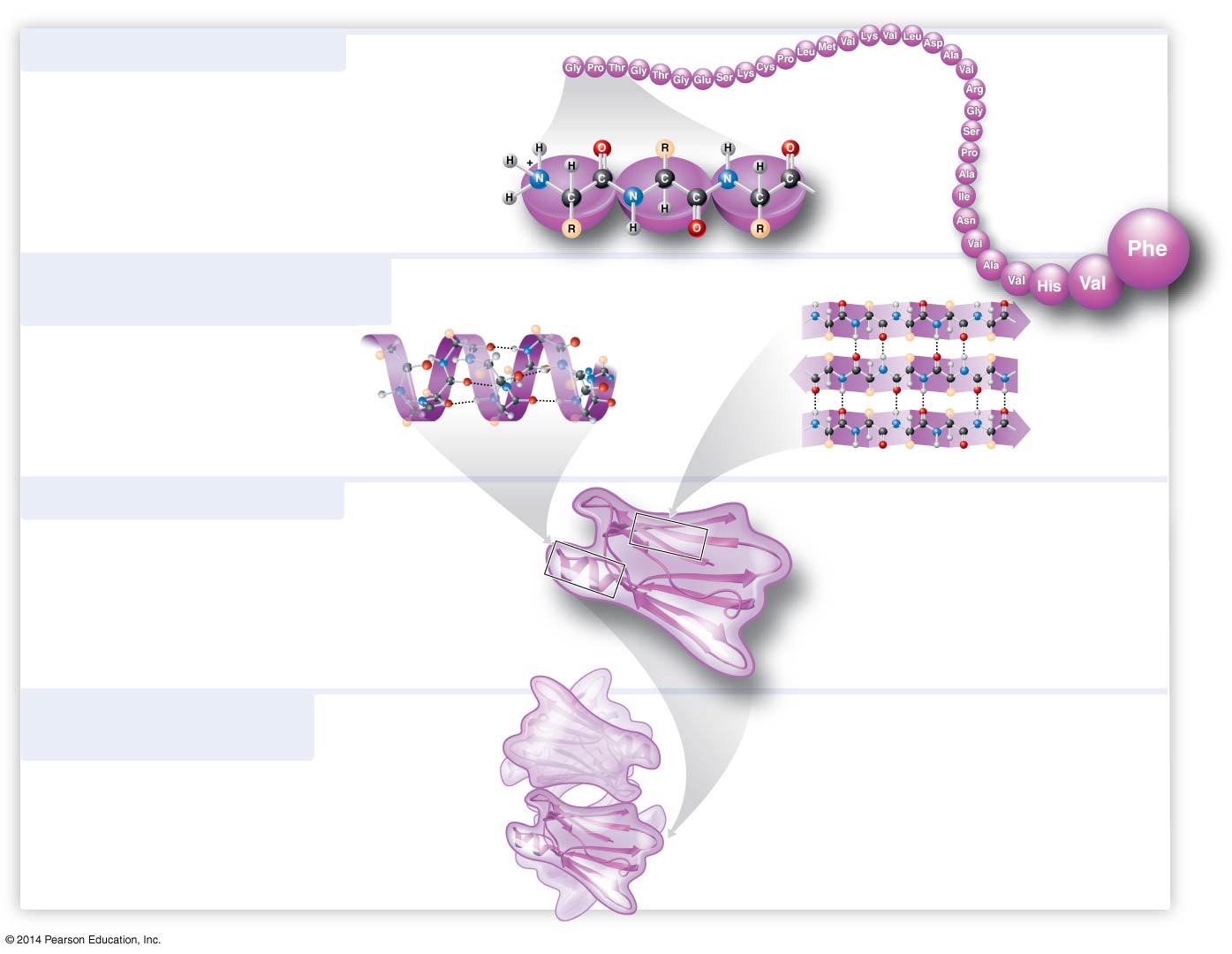 PRIMARY STRUCTURE
+H3NAmino end
Peptide bondsconnect aminoacids.
Aminoacids
Two types ofSECONDARY STRUCTURES
Secondary structuresare maintained byhydrogen bondsbetween atomsof thebackbone.
Alphahelix
Beta pleated sheet
TERTIARY STRUCTURE
Tertiary structure isstabilized by interactionsbetween R groups.
QUATERNARYSTRUCTURE
Polypeptides are associatedinto a functional protein.
[Speaker Notes: Figure 3.14-0 A protein’s functional shape results from four levels of structure]
Answer in Notebooks:
#19. Differentiate between Primary, Secondary, Tertiary, and Quaternary structures of proteins.
Protein Examples
Many proteins are Enzymes which are biological catalysts.  

 They lower the activation energy for reactions yielding a faster rate. 

		- large globular proteins often w/prosthetic groups

		- unchanged by reaction
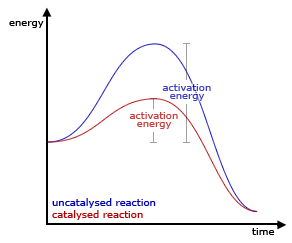 - substrate (reactant) specific

		- active site – region of binding 

		- enzyme – substrate complex = temporary complex formed when enzyme binds to its substrate  
		
	lock & key  vs. induced fit
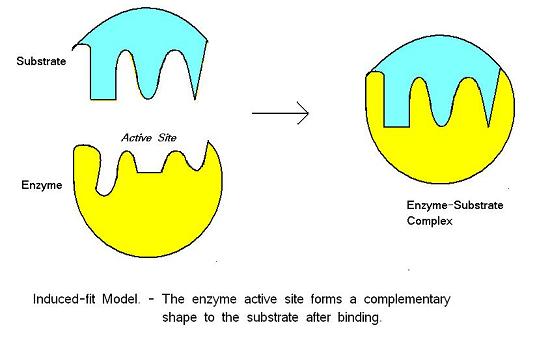 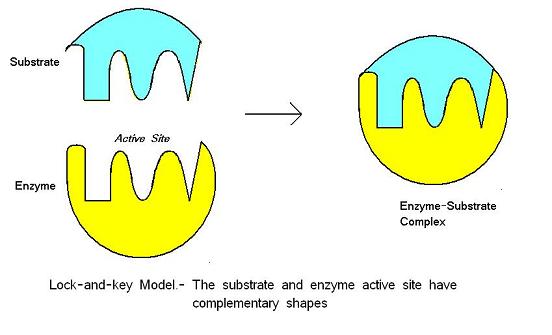 Temperature and pH effects







Proteins!